Первая мировая война
28 июля 1914 – 11 ноября 1918.
начало
Преподаватель
 истории, обществознания, МХК
МБОУ «СОШ № 48» 
г. Владивостока 
Шабалина Светлана Николаевна
План
Военно-политические союзы накануне войны
Масштаб военных действий
Причины войны
Цели держав
Соотношение  сил Антанты и Центральных держав к началу войны
Повод к войне
Характер войны
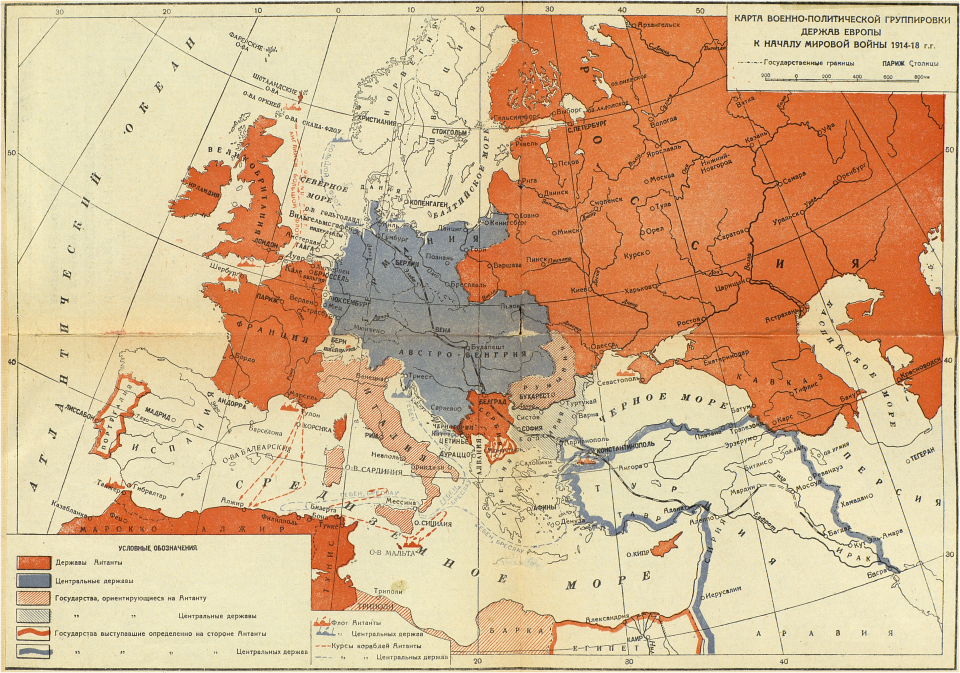 Военно-политические союзы накануне войны
После распада  в 1915 г. «Тройственного союза»  образовался  
«Четверной союз»
«Тройственный союз»
оформился 
 в 1882 году
«Антанта»
оформилась 
в 1904 году
Франция
Великобритания
Османская империя
Болгария
Германия
Австро-Венгрия
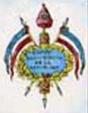 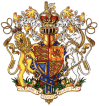 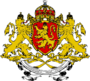 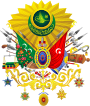 Италия
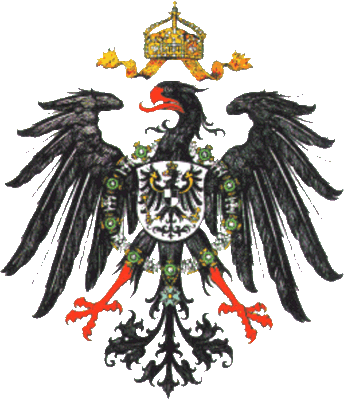 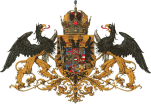 Германия
Россия
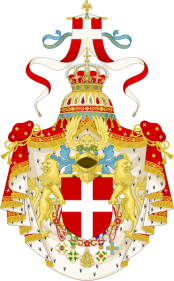 Австро-Венгрия
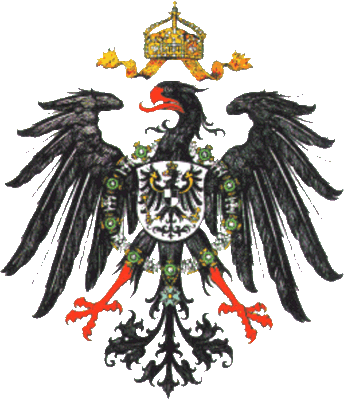 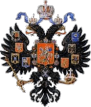 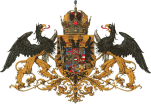 Масштаб военных действий
Продолжительность 1. 09. 1914 –11. 11. 1918г.  1554 дня
Число стран – участниц - 38
Число нейтральных государств - 17
Число государств, на территории которых проходили военные действия - 17
Численность мобилизованных – 74 млн. человек
Численность погибших  - 10 млн. человек, больше, чем во всех войнах, которые вели люди в предыдущие 1000 лет
Причины первой мировой войны
Стремление к ослаблению государств – конкурентов в экономической и военной сферах,  к разрешению путем войны политических и экономических противоречий силами сложившихся военных союзов
Стремление к сохранению имеющихся и захвату новых колоний, к господству и наживе
Стремление разрешить с помощью войны внутренние проблемы
Цели держав
Франция – президент Раймон Пуанкаре
вернуть Эльзас-Лотарингию
захватить Сирию и Палестину
Германия – кайзер Вильгельм II
захватить колонии Франции и Великобритании
захватить часть европейской территории России
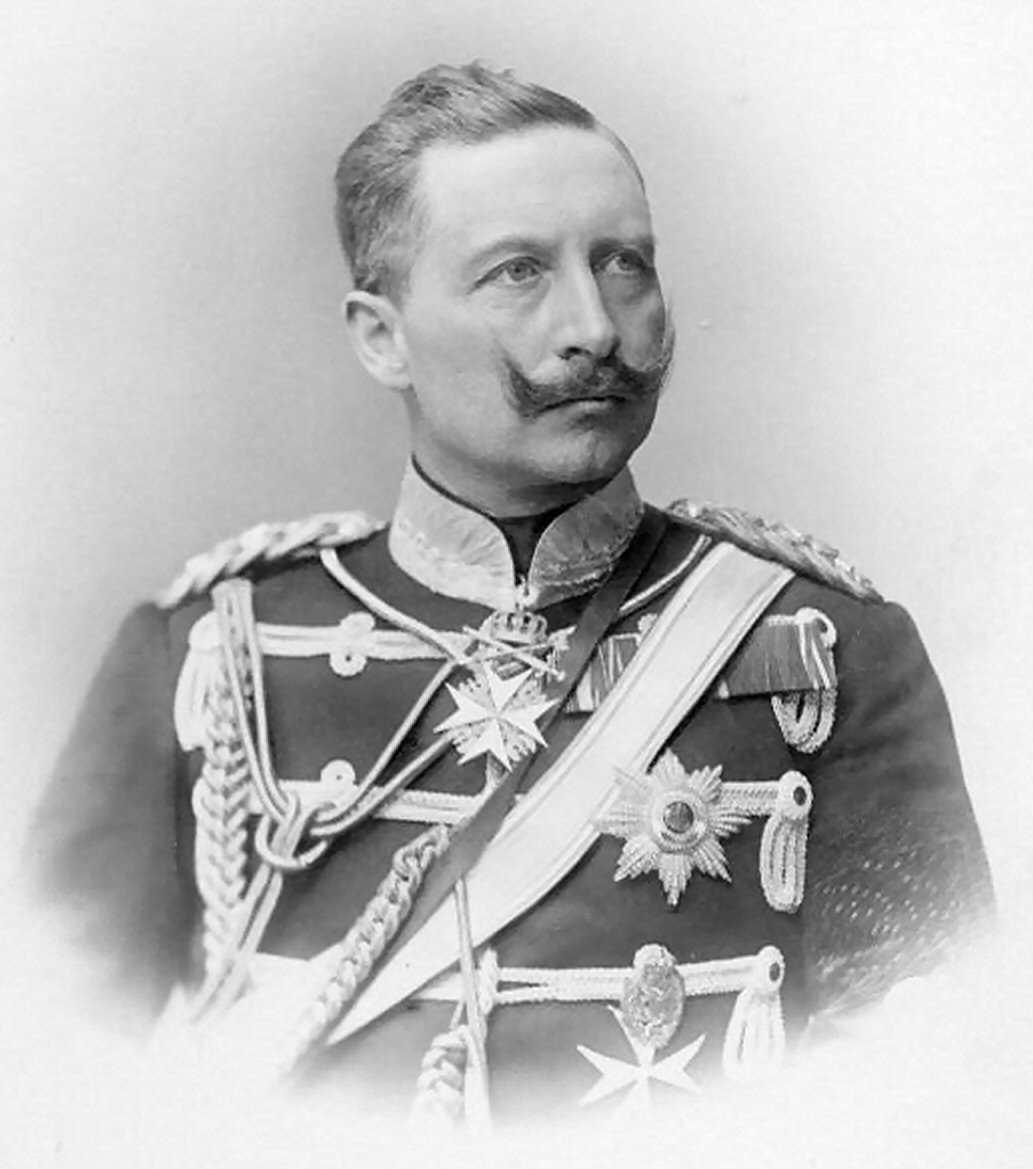 Великобритания - Король Георг V
сокрушить Германию как главного соперника
Австро-Венгрия – император Франц Иосиф
отторгнуть от России часть западных территорий
покончить с Сербией и поставить под контроль Балканы
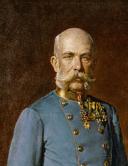 Россия – император Николай II
обеспечить контроль над черноморскими проливами 
Босфор и Дарданеллы
присоединить Галицию
оказать помощь балканским народам
Италия – король Виктор Эммануил III
Расширение территорий за счет Австро-Венгрии и Турции 
Присоединение Албании
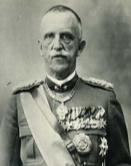 Соотношение сил Антанты и центральных держав  к началу войны
Сравнивая вооруженные силы двух коалиций можно прийти к выводу:
В отношении численного состава армии и людских средств Антанта, благодаря России, находилась в более выгодном положении, чем Центральные державы. Однако медленность мобилизации и сосредоточения русской армии, а также недостаток в России железных дорог, затрудняющий переброску войск с одного театра на другой, намного умаляли, а в первое время войны и совершенно уничтожали это преимущество.
Развитие вооруженных сил во время войны до предела, соответствующего количеству населения, являлось вполне достижимым в Германии и Франции, менее достижимым в Австрии и оказалось не по силам для России, стесненной кадрами, запасами, наличием большой территории и слабостью рельсовой сети. Это условие было особенно невыгодно для Антанты, так как Россия представляла в ней большой удельный вес.
Обучение всех армий велось в одном направлении, но в лучшую сторону оно отличало французскую и в особенности германскую армии; русская армия, делавшая в этом отношении большие усовершенствования после японской войны, не успела к 1914 г. дойти до предела желательного совершенства. Австро-венгерская армия уступала в этом отношении русской
Обе стороны готовились к неизбежной войне, чтобы выступить во всеоружии. 
Если Франция и Германия достигли этого, то большая военная программа, долженствовавшая усилить мощь русской армии, оканчивалась в 1917 г., и в этом отношении начало войны в 1914 г. было исключительно выгодно для Центральных держав. При таком приблизительном равенстве вооруженных сил враждовавших сторон и при необходимости вести войну до полного уничтожения врага трудно было рассчитывать на быстрое окончание войны, если в дело не
Быстрота мобилизации и развертывания находилась на стороне Центральных держав.
Высший командный состав в общей своей массе стоял на должной высоте только в германской и французской армиях.
Морские силы держав
Сравнивая морские силы обеих коалиций, можно отметить следующее:
Силы одной Англии превосходили силу всего флота Центральных держав
Большинство морских сил было сосредоточено в европейских морях.
Английский и французский флоты имели полную возможность действовать совместно.
Германский флот мог получить свободу действий только после удачного боя в Северном море, который ему пришлось бы дать при самом невыгодном соотношении сил, т.е. фактически германский надводный флот оказался запертым в своих территориальных водах, имея возможность предпринимать наступательные операции только против русского Балтийского флота.
Морские силы Антанты были фактическими хозяевами всех водных пространств, за исключением Балтийского и Черного морей, где Центральные державы имели шансы на успех, — в Балтийском море при борьбе германского флота с русским и в Черном — при борьбе турецкого флота с русским.
Повод к первой мировой войне
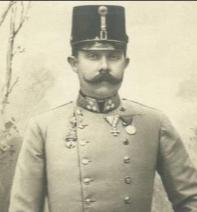 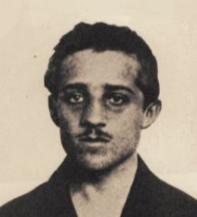 Непосредственным поводом к войне
 послужило убийство 28 июля 1914 года 
австрийского эрцгерцога
 Франца-Фердинанда в Сараево, 
террористом Гаврилом Принципом.
Гаврило Принцип
Франц-Фердинанд
1 версия:  виновником покушения объявлялась германская секретная служба, устранившая  эрцгерцога, который мешал осуществлению внешнеполитических  планов Вильгельма II.
2 версия:  осуществление заговора приписывают сербской тайной организации «Черная рука», которую поддерживало сербское правительство и Российский генеральный штаб.
3 версия:  Сербский террорист был членом национальной революционной организации «Молодая Босния». Эта акция явилась ответом террористов на аннексию Боснии и Герцеговины в 1908 году.
Характер первой мировой войне
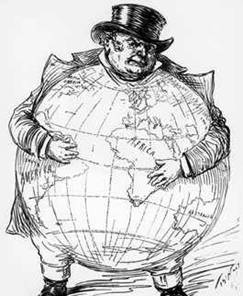 Кроме Сербии , т. к. Австро-Венгрия  предъявила ультиматум 23 июля 1914 и объявила ей войну 
28 июля 1914
Для этих государств – война
справедливая освободительная,
Захватнический
Для всех её участников
Завоевательный
Кроме Бельгии, т. к 
3 август 1914 – Германия ввела войска под предлогом  угрозы со стороны Франции
Империалистический
В. И. Ленин указывал: "...Капитализм сосредоточил богатства земли в руках отдельных государств, разделил землю до последнего куска; дальнейшая дележка, дальнейшее обогащение может идти уже за счет других, одного государства за счет другого. Разрешиться этот вопрос может исключительно силой - и война поэтому между мировыми хищниками стала неизбежной"   (В. И. Ленин, Соч., т. 28, стр. 62).
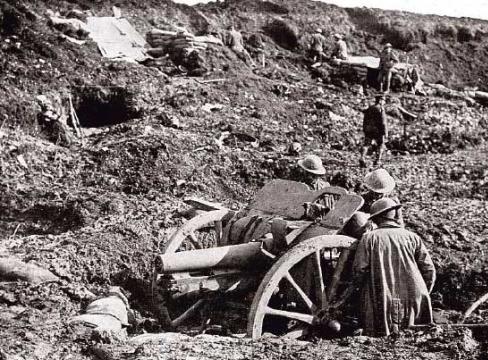 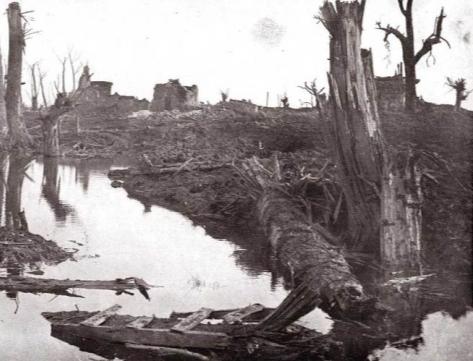 Мобилизация
Сербия
28. 06. 1914 г. Убийство Франц Фердинанда
Сербия не согласна с эти ультиматумом
23.07. 1914 г.  Австро-Венгрия предъявила ультиматум
Австро-Венгрия
06. 08. 1914 г – объявила войну России
Россия
28 июля 1914 г. Австро-Венгрия объявила войну Сербии
АНТАНТА
ТРОЙСТВЕННЫЙ  СОЮЗ
Война
 стала общеевропейской, мировой
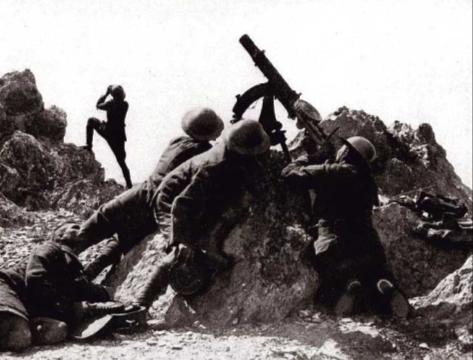 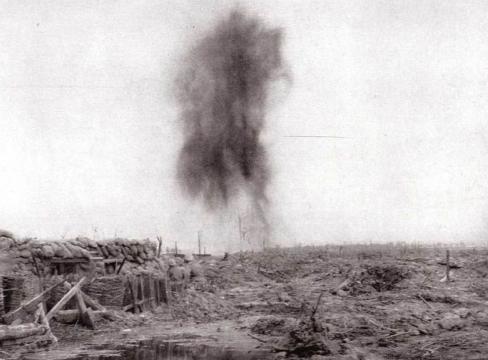 30. 07.1914 г. –ультиматум  о прекращении мобилизации
Мобилизацию не прекращает
01. 08. 1914 г. объявила войну
Англия
04. 08. 1914 г.  объявила войну
Италия
Германия
Франция
02. 08. 1914 г.  объявила войну
Источники
http://www.rusempire.ru/component/option,com_true/Itemid,0/catid,14/func,viewcategory/
http://www.rusempire.ru/component/option,com_true/Itemid,427/catid,9/func,viewcategory/
http://www.samfact.com/Windsor_family
http://www.epwr.ru/quotauthor/424/
http://www.drittereich.info/modules.php?name=Forums&file=viewtopic&t=3343&view=previous
http://www.firstwar.info/timeline/
http://readtiger.com/wkp/ru/%D0%9F%D0%B5%D1%80%D0%B2%D0%B0%D1%8F_%D0%BC%D0%B8%D1%80%D0%BE%D0%B2%D0%B0%D1%8F_%D0%B2%D0%BE%D0%B9%D0%BD%D0%B0
http://historic.ru/books/item/f00/s00/z0000152/st030.shtml
http://1914ww.ru/index.php
http://hrono.ru/proekty/ostu/ww1.html
http://xn----7sbbfcoy5atdmf5qh.xn--p1ai/page/4